In partnership with:
Supported by:
EV FireSafe
EV FireSafe
evfiresafe.com
Enhancing safety for emergency responders at electric vehicle fires
Emergency challenges of electrifying the aviation industry

Emma Sutcliffe, Director
AAA National Conference 
16 November 2023
What do we do...?
Consulting
Training
Research
Global database of real world incidents.
Assist emergency & private sector clients.
Provide expert training via LMS
evfiresafe.com
evfiresafe.business
EV FireSafe's global work
Research funded by:
Our work is referenced by &/or we collaborate with:
We are invited Technical Panel members for Fire Protection Research Foundation's (at the National Fire Protection Association, US), 2 year testing & training program:
"Assessment of Electric Vehicle Firefighting Techniques, Technologies & the Impact of Stranded Energy"
EV battery fires...what’s the issue?
Toxic & flammable vapours (off-gassing)
Jet like, directional flames
Projectiles
Air quality
Water quality
Secondary ignition
Vapour cloud explosion
Silent, uncontrolled vehicle movement
Chemical exposure
Electrocution
Identification of vehicle type
High  voltage isolation
EV LITHIUM-ION BATTERY FIRE
EV ROAD TRAFFIC COLLISION
New hazards & risks of electric vehicles
Electric vehicle hazards & risks
Electric vehicle lithium-ion battery fires are very rare, but collisions are becoming more common
Occuring almost every week
Only 6 (nationally) since 2010
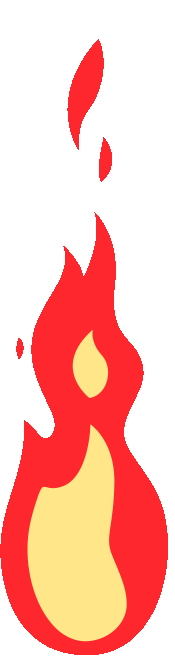 Approx 170 c
Approx 50-60 c
o
o
Thermal runaway
Thermal runaway occurs when a battery cell suffers abuse, short circuits, heats up & bursts.
Highly toxic & flammable gases 
(30-50% hydrogens)
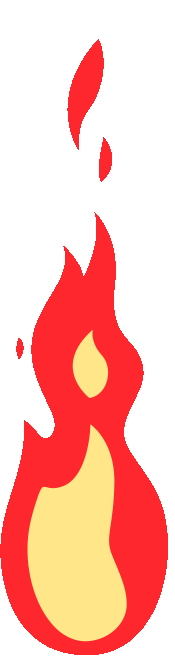 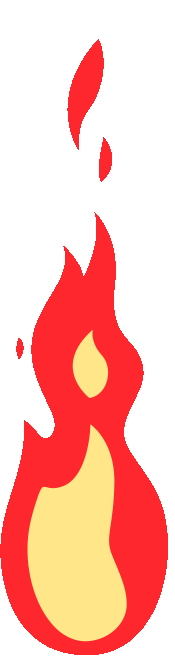 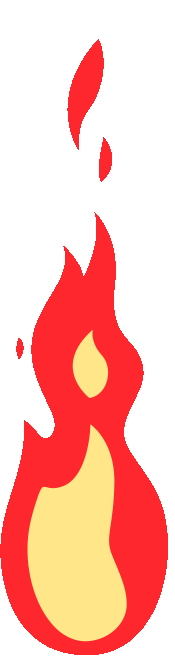 Pressure (in the form of gases) escapes via cell safety valve
Other nearby cells heat up
Ignition or vapour cloud explosion occurs
A battery cell suffers abuse 
(ie. traffic collision)
The cell short circuits & heats up
Other cells follow
Thermal runaway
An unstable chemical process that is difficult to bring under control.
Click to view video on evfiresafe.com/ev-fire-what-is-thermal-runaway
Electric vehicle battery fire
Can occur rapidly & with little warning
Video: Location & source unknown
Vapour cloud explosion
Video: Mountain View Fire Department, April 2023
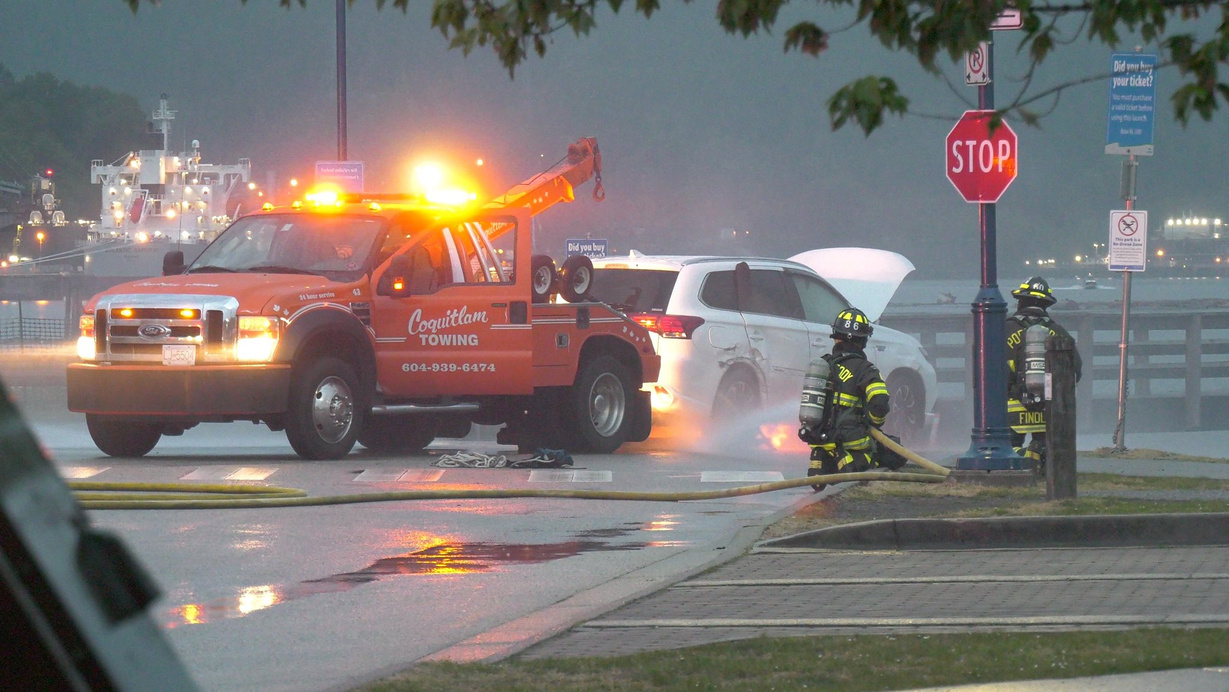 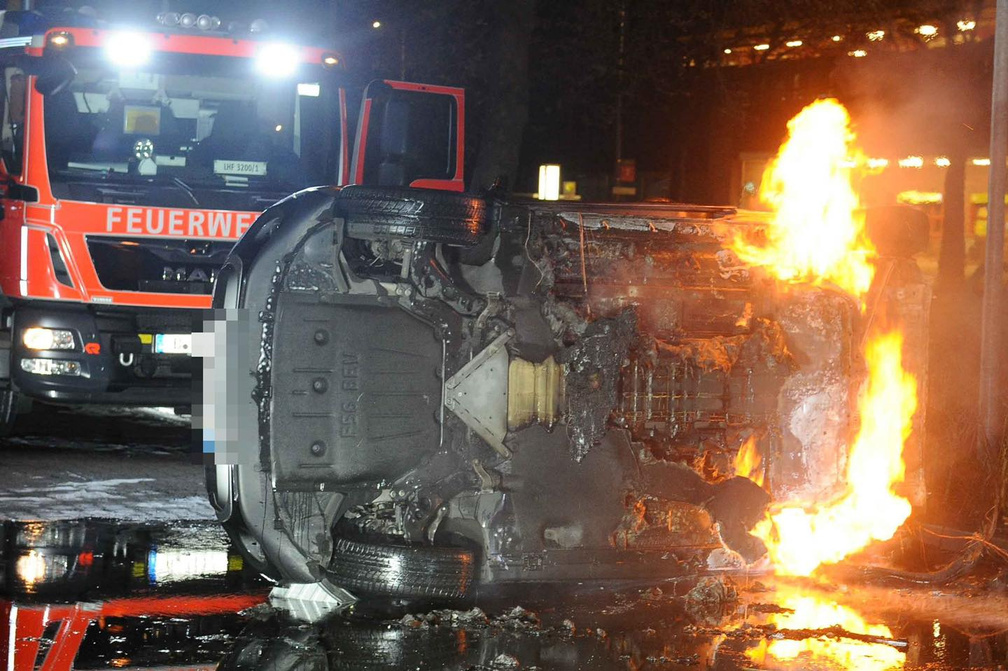 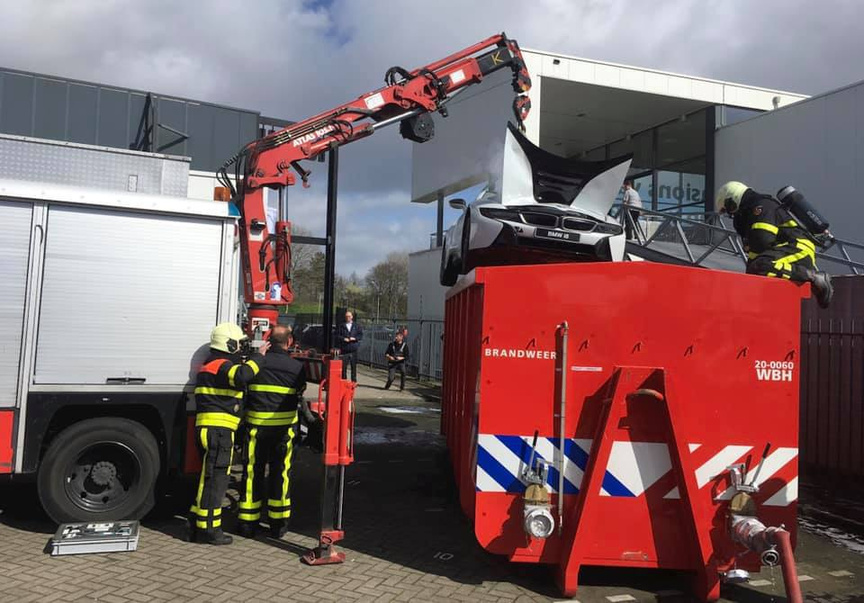 EV fire suppression
Three best practice options in use globally. Very few SOPs published.
Cool
Burn
Submerge
LiB in thermal runaway creates O2
Collar tank with e-scooters from a bike warehouse, Bristol, UK, November 2021
EV LiB fires are very rare
In passenger plug-in EVs, we have verified*:
EV traction battery fires globally, 2010-today
430
currently being cross checked
53
“...the total number of electric cars on the world's roads to 26 million, up 60% relative to 2021, with BEVs accounting for over 70% of total annual growth...As a result, about 70% of the global stock of electric cars in 2022 were BEVs
evfiresafe.com
International Energy Agency, Global EV Outlook 2023
*Not exhaustive. From more than one online source, interviews, first hand accounts, videos, images, academic & fire agency reports & online training
EV comparison for Q1&2 2023
Passenger EVs
Electric buses & trucks
Light electric vehicles
3
2
500+
44
Battery fires
Battery fires
Battery fire
Battery fires
138
15
0
Injuries
Injuries
Injuries
4
36
0
Fatalities
Fatalities
Fatalities
Why?
They all use lithium-ion batteries, so why the difference?
Light Electric Vehicles & Light Delivery EVs
Passenger EVs
Electric buses & trucks
Very high quality LiB cells
Sophisticated BMS
Rigorous testing & certifications 
Excellent occupant safety 
Low wear & tear in daily use
Typically outside / open space
Often poorly constructed LiB cells & BMS
No standards or regulations
Few safety considerations 
High wear & tear
Stored & charged indoors
Not all batteries are created equal
EVs - subject to regulation & standards
Light EVs - not regulated
We cannot compare fires in 
road-registered Electric Vehicles (EVs)
with LEV or LDEV.
LiB fires in airports
Aviation Green Paper
Promotes decarbonisation of aviation operations & transition to net-zero
Encourages development of electric & hydrogen technologies
Encourages commercial opportunities
Our take:
 Very positive...but rapidly introduces unconsidered risks into a safety critical environment
EV FireSafe’s Aviation Issues Paper
Challenges of Electrifying the Aviation Industry
Provides 9 initial recommendations
References current global & data-driven knowledge
Download at evfiresafe.com/ev-fire-airports
Key areas we’ve identified
Speed and scale of renewable energy technology development (Faster than legislation)

Emerging lithium-ion battery market and commercial propriety (Unknown fire behaviour)*

Commercial adoption and integration of new technology (Rental car industry)

Introduction of electric ground service equipment (eGSE) (Unknown risk in safety sensitive area)*

Impact on contemporary emergency management practices (New and emerging risk profiles)*
Airport EVs?
In these early days of electrification, we’re unable to find standards or regulation for airside eGSE or transport.
Case study - GSE (traditionally fuelled)
Air Canada B777 damaged, July 2023, Montreal, Canada
[Speaker Notes: This incident involved a water service vehicle]
Case study - GSE (traditionally fuelled)
Lufthansa Airbus A340-300 damaged, January 2023, Frankfurt, Germany
[Speaker Notes: This, a nose lifter]
Case study - GSE (traditionally fuelled)
American Airlines Boeing 777-300ER, Hong Kong, 2017
[Speaker Notes: A cargo lifter]
Case study - GSE (traditionally fuelled)
Air India, Mumbai airport, January 2020
[Speaker Notes: And a push tug.]
These incidents all involved ICEVs...how will EVs be different?
[Speaker Notes: Lets start with the similaraties.]
evfiresafe.com
EV vs ICEV: Similarities
Early testing indicates similar toxicity, heat release rate (rate at which fire releases energy) & temperature between vehicle types.
Similar HRR
Toxic, flammable gases
Toxic smoke (combustibles)
Toxic smoke (combustibles)
Up to 1200 degrees celsius
Up to 1000 degrees celsius
[Speaker Notes: Toxic smoke

Heat release rate

Fire temperature

Following 2 examples]
360 flames
evfiresafe.com
EV vs ICEV; Differences
Jet like flame down low
EVs have a different fuel source (HV battery vs fuel tank), incident duration & pose a secondary ignition risk.
Incident duration ~30 minutes
Incident duration ~3-5 hours
Similar HRR
Toxic, flammable gases
Toxic smoke (combustibles)
Fire fuelled by fuel tank & plastics
Fire fuelled by a lithium-ion battery
Toxic smoke (combustibles)
Up to 1200 degrees celsius
Up to 1000 degrees celsius
[Speaker Notes: The most significant differences, are:

Fire behaviour,

incident duration.

As Emma discussed, 
in most cases, responders allow the battery to burn 
Cooling and protecting exposures.

Resulting in a longer incident

But, we are not entirely sure]
Determining EV risk in airports
[Speaker Notes: How will we determine the Emerging risk that EV's present for aerodromes?]
LiB categorisation for emergency response - Terminals/Landside
Smaller Devices
Passenger  /staff LEVs
Passenger / car hire
Fleet
Transport
Category
OEM guidance
No ERG



Low risk




Submerge
No ERG



High risk



Submerge
Most ERGs available


Low risk



Cool 
Burn
Submerge
Most ERGs available


Very low risk



Cool 
Burn
Submerge
Most ERGs available


Very low risk



Cool 
Burn
Submerge
Risk
Response
LiB categorisation for emergency response - Airside
Category
eGSE
Aircraft
Transport (light)
Transport (heavy)
BESS
OEM guidance
Some ERGs


 Very low risk


Cool 
Burn
Some ERGs


  Moderate risk


Cool 
Burn
Submerge
Some ERGs


  Low risk


Cool 
Burn
Some ERGs


 Very low risk


 
Burn
Some ERGs


Unknown risk


Cool 
Burn
Risk
Response
[Speaker Notes: Catergory

Original Equipment Manufacturer

Emergency Response Guides

Risk

Typical response

BUT, eGSE has no current regulations, 
high wear and tear use 
 very few ERG.]
EV charging
Compliant EV charging does NOT CAUSE battery fire - but connection to a damaged EV can.
Submersion
Collision/
road debris
Recall
External fire
[Speaker Notes: Catergory

Original Equipment Manufacturer

Emergency Response Guides

Risk

Typical response

BUT, eGSE has no current regulations, 
high wear and tear use 
 very few ERG.]
Risks amplified by proximity
Consequences?
Unknown fire behaviour
Very difficult to extinguish (suppress, contain & control)
 Longer duration incident
Post-incident actions
Involvement of specialist resources
Potential impact on aerodrome infrastructure
Longer airport disruptions
[Speaker Notes: Fire:
Battery type,
size,
construction,
chemistry,
State of charge

will influence the fire behaviour.


Post-incident:


 Impact to infrastructure:
Where do your GSE operate? Stored ?

Airports comprise of many systems with interdependacies. How ill one disruption impact the system?]
How do we START to reduce risk?
[Speaker Notes: First of all, we generate awareness.]
Emergency management considerations
Significant gaps 
in current legislation & guidance

Airports cannot rely on solely meeting their legislative requirements; localised situational analysis & assessment is required
Risk profiles are not yet fully 
known or understood

 This represents a challenge for contemporary risk assessments and emergency management practices
Potentially significant consequences emerging

There is limited real-world data to show us what impact an eGSE battery fire would have on aircraft
[Speaker Notes: It is a balance


Consequences, which could be significant. 

But

Unknown Liklihood, 

need more data.]
Airports should focus on the reduction of risk, rather than an increase in resilience
[Speaker Notes: It is a balance


Consequences, which could be significant. 

But

Unknown Liklihood, 

need more data.]
Take an holistic view
If we use electric ground service equipment (eGSE) & airside charging, we should urgently consider:
Daily use

Operating temperatures, times, when aircraft is at stand, exposure, maintenance schedule
Design & build

 In-built FPS for electrical fire, ERG, staff/responder training
Emergency management 

 ID incident, where to isolate, firefighter training
Airside charging

Compliant, drive away protection, cable management
Post incident

Secondary ignition, removal, disposal
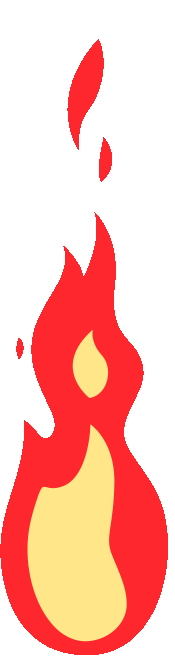 Threats / Consequences
eGSE
THREATS
CONSEQUENCES
Design of eGSE by OEM
Fatality / injury
Design of EVSE by OEM
Impact on ramp ops
LITHIUM ION BATTERY
THERMAL RUNAWAY
eGSE EVSE proximity, use & Maintenance
Loss of equipment / property
Exposure of eGSE EVSE to fluids, weather, damage
Loss of infrastructure
Impact on community & environment
Awareness of risks & hazards
PREVENT / PREPARE
RESPOND / RECOVER
ESCALATIONS
ESCALATIONS
[Speaker Notes: It is a balance


Consequences, which could be significant. 

But

Unknown Liklihood, 

need more data.]
EV FireSafe is working on....
EV FireSafe’s Issues Paper
What are the challenges of electrification
Nine initial recommendations
Based on our global, data-driven knowledge 
Solutions paper being written (available early 2024)
Download at evfiresafe.com/ev-fire-airports
Electric vehicle charging
In collaboration with the Australian Building Code Board, we developed a report that led to the ABCB Advisory Notice
Risk
EV has:
Therefore take:
Very light damage
Action A
Very low
EV ABC - adapt for airports
Electric Vehicle Assessment of Battery Condition; an adaptable risk assessment, including a visual & thermal check, to build a risk matrix with associated action:
Low
Light damage
Action B
Medium
Moderate damage
Action C
High
Heavy damage
Action D
Multiple points of damage
Action E
Very high
IAIIM - adapt for airports
This method has been developed by EV FireSafe for use by emergency responders, however it should be adapted as a priority for airports.
2. Immobilise
3. Isolate
1. Identify
Are you dealing with an EV?
Chock wheels
Place in 'P'
Manually shut down high voltage systems
Assess
Monitor
Find ERG
Approach
Exposures
Ventilate
For signs of thermal runaway:
Popping
Hissing
Vapour cloud
[Speaker Notes: Re-introduce Emma.]
EV FireSafe
for business
Online training
Online training for non-emergency sector
evfiresafe.business
Private consulting
Currently delivering a package of work for a global logistics company, looking specifically at:
Procurement of eGSE,
Intergration of safe charging hubs,
Future design considerations and location selection.
This will lead into an EV FireSafe Electrified Airports Solutions Paper (due early 2024)
EV FireSafe’s aim...
Reduce the likelihood of an incident, through intelligent:
Procurement
Management & maintenance 

Reduce the consequences of incident, through data-driven:
Risk analysis 
Staff awareness & training
We need data & info...
Incident data from regulator, airports, airlines & OEMs
To know more  about your concerns,  issues, pain points
Help from government & authority to research & test
...to support the aviation sector to achieve net zero targets, safely.
Questions?
Pain points?
Comments?
Many thanks for your kind attention
Emma Sutcliffe
 Director
emma@evfiresafe.com


Nathan Smith
Airports & Emergency Management Specialist
nathan@evfiresafe.com
evfiresafe.com
Daily use

Operating temperatures, times, when aircraft is at stand, exposure, maintenance schedule
Design & build

 In-built FPS for electrical fire, ERG, staff/responder training
Emergency management 

 ID incident, where to isolate, firefighter training
Airside charging

Compliant, drive away protection, cable management
Post incident

Secondary ignition, removal, disposal
Daily use

Operating temperatures, times, when aircraft is at stand, exposure, maintenance schedule
Design & build

 In-built FPS for electrical fire, ERG, staff/responder training
Emergency management 

 ID incident, where to isolate, firefighter training
Airside charging

Compliant, drive away protection, cable management
Post incident

Secondary ignition, removal, disposal